SzobanövényekErzse Eliza Kíra 7.b
Felkészítő tanár: Salamon Róza
Dr. Török Béla Általános Iskola
1142 Budapest Rákospatak utca 101.
Virágzó és szezonális szobanövényekŐk díszítik a lakásunkat, vagy éppen ajándékba is adhatjuk őket. Mindegy, hogy romantikus szándék, vagy a tisztelet jele, az Oázisban egész évben nagy választékot talál.
OÁZIS KERTÉSZET
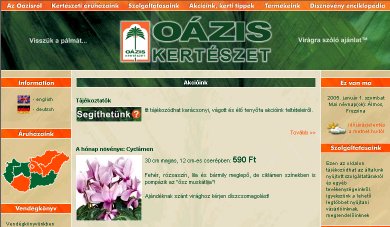 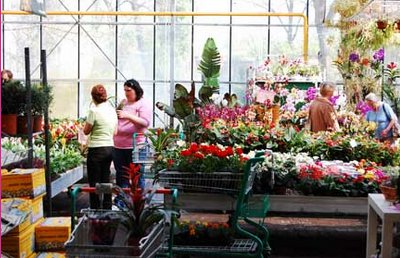 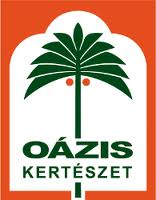 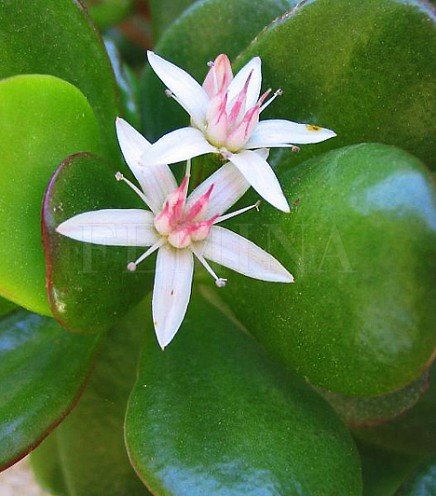 Majomfa
A majomkenyérfát tanácsos olyan talajba ültetni, amely megfelelő mértékben képes átereszteni a vizet.  Az év tavasztól őszig terjedő időszakában kell több vizet adni neki, akkor, amikor úgy érzed, a földje kezd kiszáradni. A téli, hűvösebb hónapokban elegendő egy-két havonta locsolgatni.
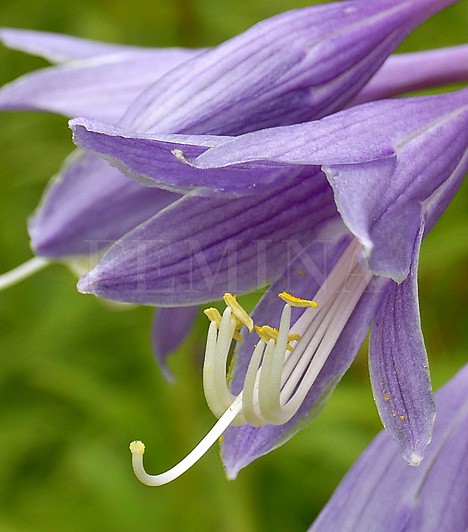 Árnyliliom
Kedveli a félárnyékos és árnyékos helyeket, felélénkíti az erkélyek és teraszok sötét sarkait, és még a legsötétebb zugban is megfelelően fejlődik. Igen jó tűrőképességű növény, arra azonban ügyelj, hogy a földje ne száradjon ki.
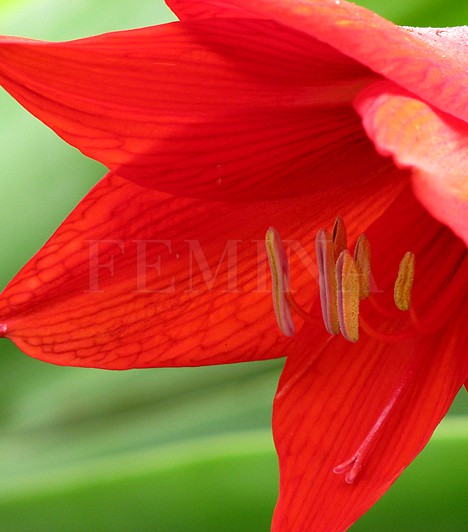 Amarillisz
A gyönyörű, hatalmas, tölcsér alakú, vörös virágú hölgyliliom minden része mérgező, kezdve a hagymájától a szárán és a levelein át egészen a virágokig. Ha a szervezetbe kerül - akár a gondozása során a kezedre került nedv által -, gyomor- és bélgyulladásra jellemző tüneteket okoz, amit gyakran hányás és hasmenés is kísér.
Szezonális növények
Anyák napja
Halottak napja
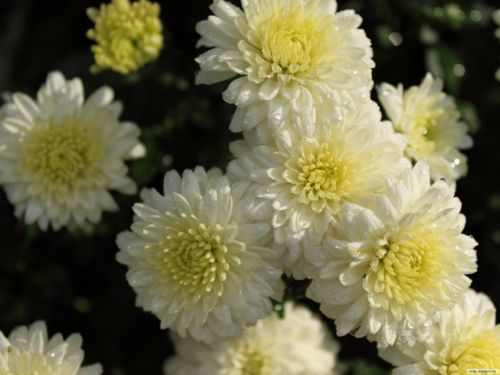 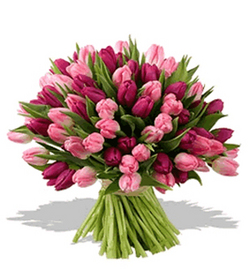 Halloween
Ballagás
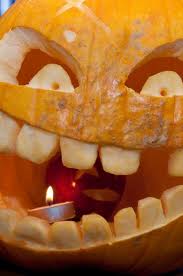 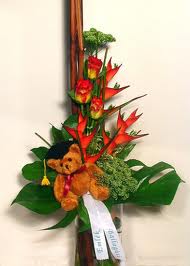 Esküvő
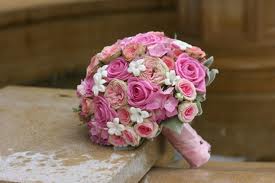 Mikulás virág
Ez a növény hazájában Észak és Dél Amerikában akár két méter magasra is megnőhet, itthon csak kisebb példányokkal találkozhatunk a boltok polcain.A mikulásvirág szépsége nem a virágaiban rejlik, hiszen a kis fehér apró virágok nem képviselnek túl nagy díszítő értéket, de a piros vagy épp rózsaszín, fehér fellevelek annál inkább.
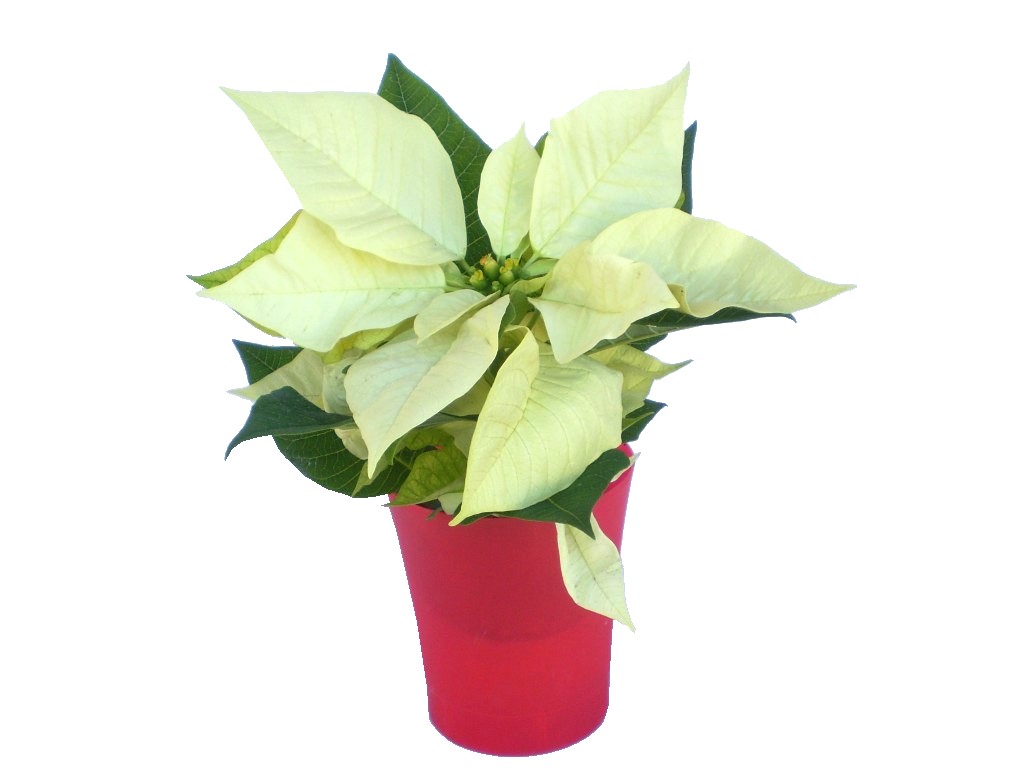 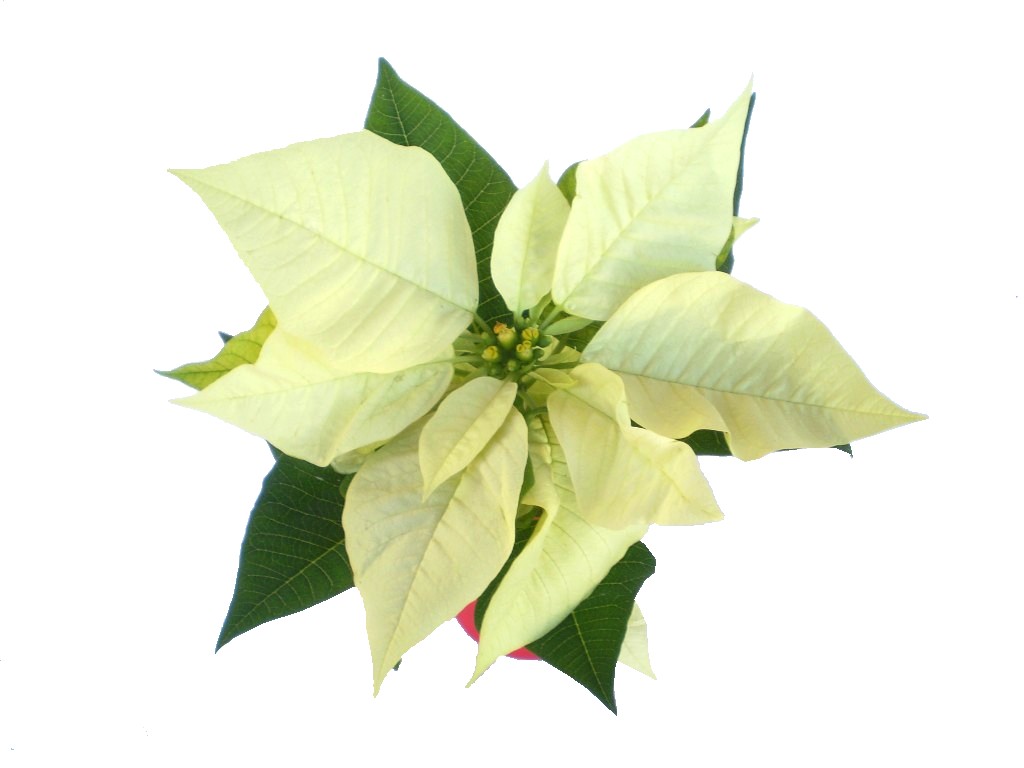 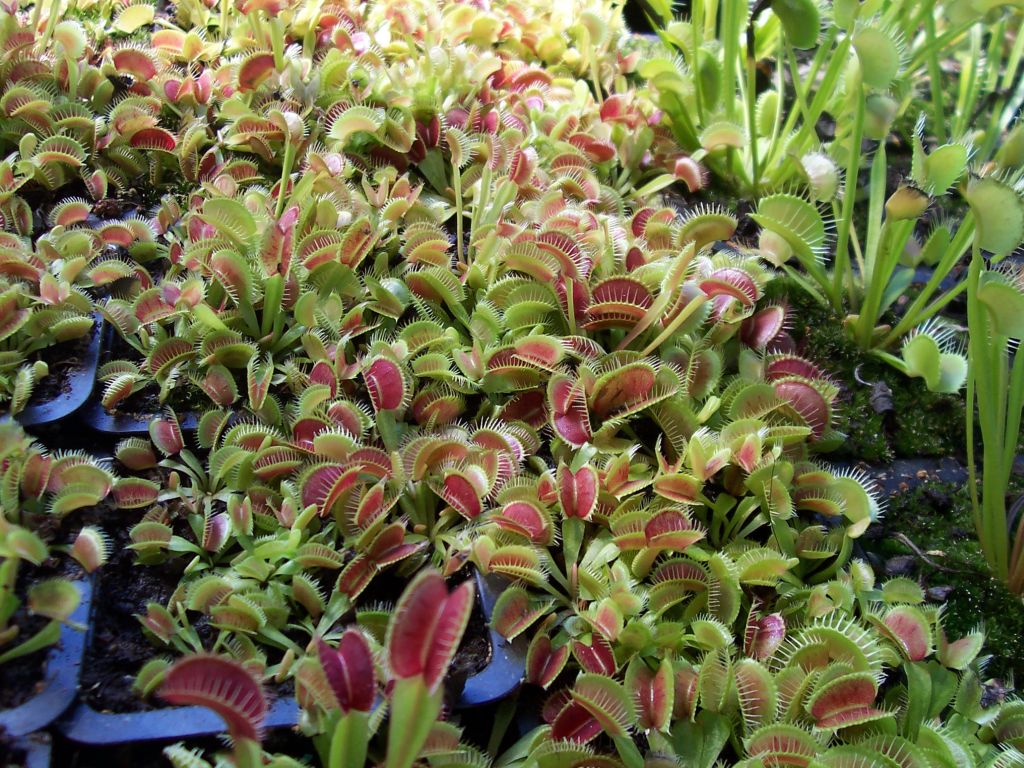 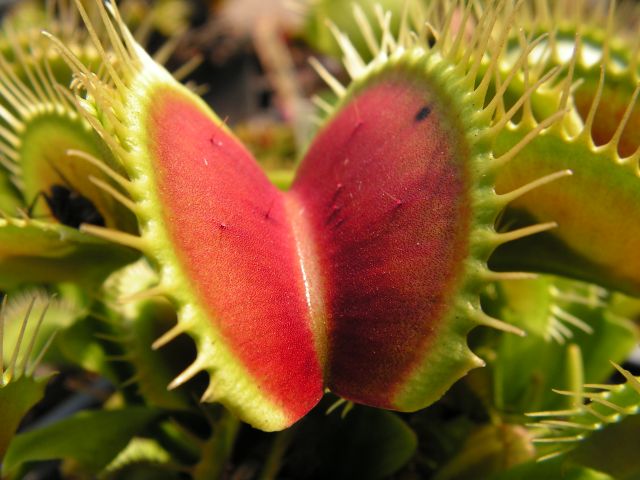 Vénusz légycsapója 

Észak- és Dél-Karolina lápjairól került Európába az 1700-as években ez a növénykülönlegesség. Valószínűleg a legismertebb és legnépszerűbb ragadozó növény. Aktív ragadozó, nem úgy mint a hízókák vagy a harmatfüvek. Sok fajtáját alakították ki a növénynemesítők. Rendszeresen virágzik és csíraképes magot köt. Átlagosan 4 cm-es fiatal példányok 5 cm-es cserepekben, apró csapókkal.
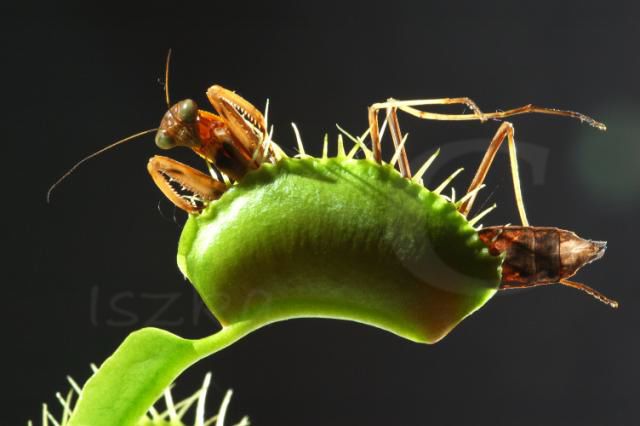 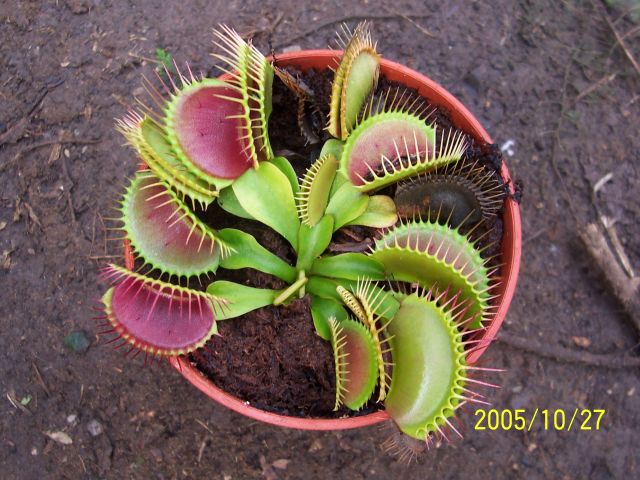 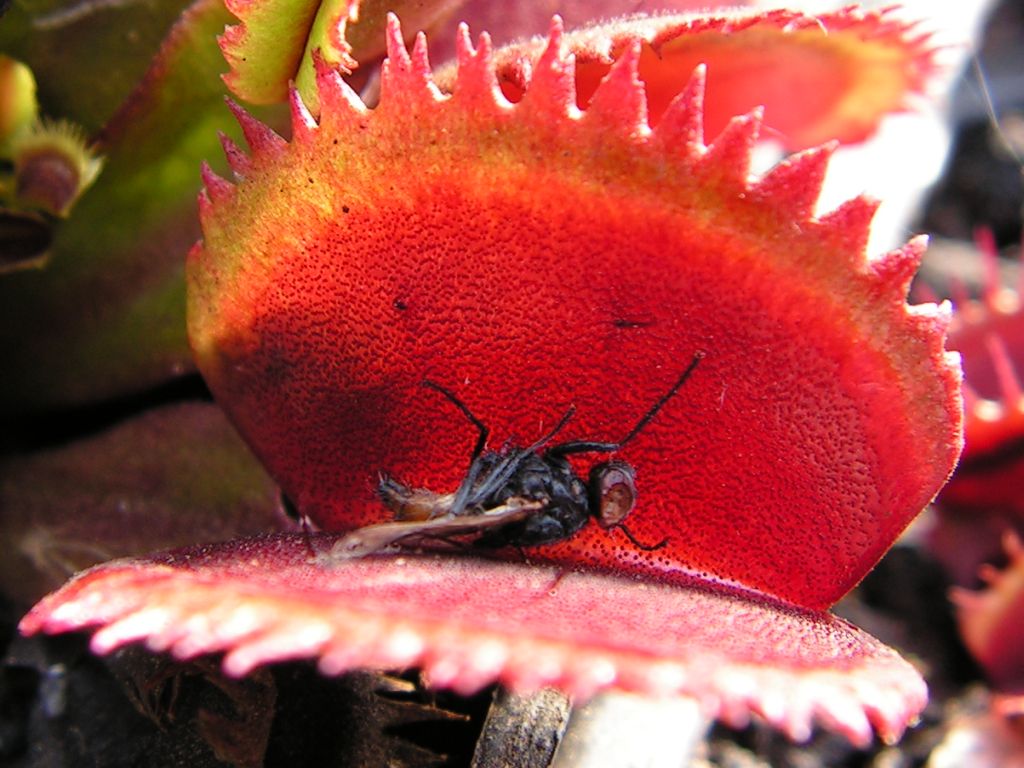 Vénusz légycsapója
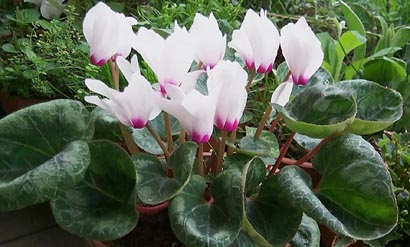 Ciklámen
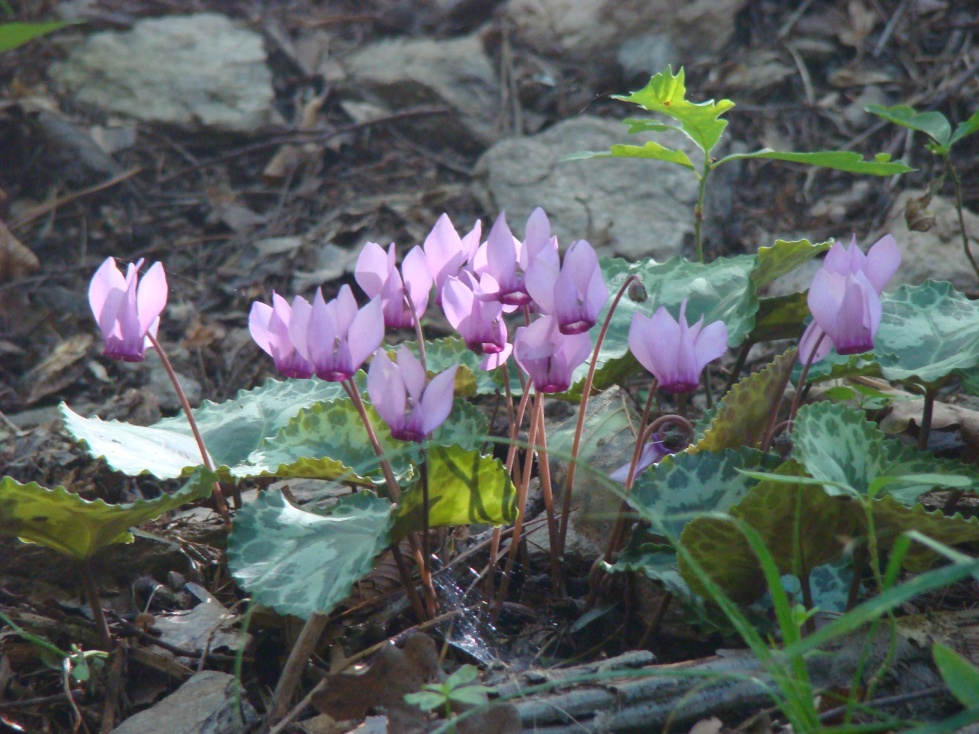 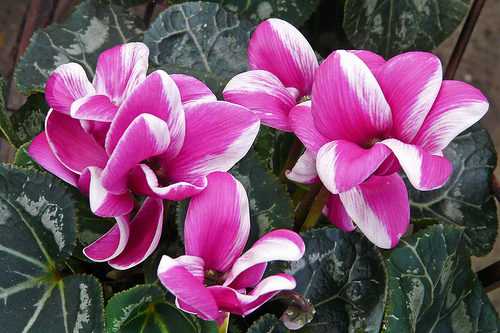 Források:
http://www.google.hu/
http://www.oazis.hu